Her kan du skrive enhet/tilhørighet. Sett blank hvis dette ikke er aktuelt. Innhold i dette feltet styres her: Meny -> Sett inn (Mac= Vis) -> Topptekst og bunntekst
Universitetet i Bergen
Saker mot Norge for Den europeiske menneskerettig-hetsdomstolen - oppdateringForedrag på Barnevern2020 (26. nov.)
Professor Karl Harald Søvig, UiB
EMD og norsk barnevern
Kort presentasjon av det rettslige rammeverket
Kort om Den europeiske menneskerettighetskonvensjonen (EMK) og håndheving gjennom Den europeiske menneskerettighetsdomstol (EMD)
EMK artikkel 8 og vernet av privat- og familieliv
Hvem er vernet?
Hva er vernet?
Gjennomføringen av EMK i norsk (barneverns)rett
Menneskerettsloven (EMK gjelder som norsk lov med forrang fremfor kolliderende lovbestemmelser)
Høyesterett har sagt at forrangen gjelder EMK slik den er tolket av EMD
Forholdet til FNs barnekonvensjon
27.11.2020
Side 2
EMD og norsk barnevern
EMD og barnevernssaker
De første barnevernssakene var mot Sverige og kom på slutten av 1980-tallet
Foreldre (og barn) har rett til familieliv, eventuelle tvangstiltak fra staten er et inngrep i familielivet, som kan skje dersom
Har hjemmel i lov
Forfølger et legitimt formål (beskytte barn)
Er «nødvendig i et demokratisk samfunn»
Er en rikholdig praksis fra EMD knyttet til dette vilkåret
Staten har en viss skjønnsmargin
Beror på at ulik oppfatning i Europa 
Skjønnsmarginen er snevrere dersom tiltaket helt avskjærer familiebånd
EMD har hele tiden fremhevet at omsorgsovertakelse normalt er et midlertidig tiltak og at myndighetene har en positiv plikt til å sørge for gjenforening
27.11.2020
Side 3
EMD og norsk barnevern
Kort presentasjon av tidl. dommer
Johansen, klagenr. 17383/90
Omsorgsovertakelse og samværsnekt med sikte på adopsjon, delvis krenkelse
(Sanchez Cardenas, klagenr. 12148/03) 
Uttalelse om mulige seksuelle overgrep i premissene, krenkelse 
K.T. , klagenr. 26664/03 
Manglende domstolsprøving av oppstart av undersøkelsessak, ikke krenkelse (delvis dissens), jf. Rt. 2003 s. 301
Aune, klagenr. 52502/07 
Adopsjon, jf. Rt. 2007 s. 561, ikke krenkelse
27.11.2020
Side 4
EMD og norsk barnevern
Sidespor – Adopsjon etter Johansen
Fall i antall adopsjoner i perioden 1994 til 1998 (Bendiksen 2008 s. 70)
Antall vedtak fra 43 til 23
Antall barn fra 57 til 27
Antall adopsjoner har senere steget (Helland/Skivenes 2019 s. 40)
2008: 14 vedtak
2012: 35 vedtak
2016: 59 vedtak
27.11.2020
Side 5
EMD og norsk barnevern
Forts. presentasjon av tidl. dommer
M.L., klagenr. 43701/14, dom 7. sept. 2017
Fosterhjemsplassering (nyfødt) hos annen enn biologisk familie og i annet fosterhjem enn søsken, ikke krenkelse
Muhamed Hasan, klagenr. 27496/15, dom 26. april 2018
Samvær hadde vært avskåret på grunn av kidnappingsfare
Adopsjon, ikke-krenkelse
Jansen, klagenr. 2822/16, dom 6. september 2018
Avskjæring av samvær på grunn av kidnappingsfare, krenkelse
27.11.2020
Side 6
EMD og norsk barnevern
Kort presentasjon av tidligere avgjørelserKort presentasjon av tidl. avgjørelser
Johansen, 12750/02, 10. okt. 2002
Manglende gjenforening etter konstatert krenkelse (ubegrunnet dissens)
I.U.,  klagenr. 75531/01, 21. okt. 2004
Avskjæring av kontakt mellom søsken etter omsorgsovertakelse (ubegrunnet dissens)
J.M.N. og C.H., klagenr. 3145/16, avgj. 11. okt. 2016
Akuttvedtak og senere omsorgsovertakelse
T.S. og J.J., klagenr. 15633/15, avgj. 11. okt. 2016
Begrenset samvær for bestemor etter omsorgsovertakelse og plassering i fosterhjem med annen religiøs orientering
I.D., klagenr. 51374/16, avgj. 4. apr. 2017
Manglende tilbakeføring og begrenset samvær
27.11.2020
Side 7
EMD og norsk barnevern
Strand Lobben, klagenr. 37283/13, 10.9.19
Kort om saksforholdet
Omsorgsovertakelse kort tid etter fødsel, begrenset samvær, begjæring om tilbakeføring fra mor møtt med krav om fratakelse av foreldreansvar og adopsjon (sønnen da tre år)
Omtrent samtidig etablerte mor seg på nytt, giftet seg og fikk barn
Fratakelse av foreldreansvar og samtykke gitt av fylkesnemnd. Begjæring om overprøving for tingrett forgjeves. Anke til lagmannsretten nektet, og stadfestet av ankeutvalget
Kort om prosessen
Kammeravgjørelse 30. nov. 2017 (ikke-krenkelse, dissens 4-3)
Silt inn for Storkammer
En rekke stater og organisasjoner, pluss fosterforeldrene fikk intervenere
Muntlige høringer 17. oktober 2018
Dom i Storkammer avsagt 10. sept. 2019
27.11.2020
Side 8
EMD og norsk barnevern
Strand Lobben forts.
Tilskjæring av saken
Hva var gjenstand for prøving i Storkammer?
Selve vedtaket om fratakelse av foreldreansvar og samtykke til adopsjon, pluss nektelse av tilbakeføring
Ikke tidligere avgjørelser (omsorgsovertakelse og samvær), men sakskomplekset måtte ses «in context»
Hvem sine rettigheter var gjenstand for prøving
Klagen fra besteforeldrene endelig avgjort av kammer
Mor kunne fremme klage på vegne av sønnen, ingen interessekonflikt
27.11.2020
Side 9
EMD og norsk barnevern
Strand Lobben forts.
Det konkrete saksutfallet: krenkelse, dissens 13-4, men skarpt særvotum fra en fraksjon på 6 dommere i mindretallet
Begrunnelsen fra flertallet
Er direkte rettet mot saksbehandlingen
Mangel på oppdaterte sakkyndige vurderinger
Mangelfull begrunnelse
Mener lagt for stor vekt på hensynet til barnets beste
Knapp vurdering av barnets særlig sårbarhet
Trekker inn samværsomfanget
Sto utfallet i tråd med hva en kan vente at en storkammerdom?
27.11.2020
Side 10
EMD og norsk barnevern
Strand Lobben forts.
Konsekvenser i den konkrete saken
Erstatning til mor (25 000 Euro)
Tilbakeføring?
Mor krevd gjenåpning. Saken avvist av Høyesterett, men står for tingretten
Virkning for andre saker
Fratakelse av foreldreansvar og samtykke til adopsjon
Saksbehandlingen
Den materielle vurderingen
Hvordan brukes adopsjon i forhold til andre land?
Andre sakstyper
27.11.2020
Side 11
EMD og norsk barnevern
K.O. og V.M, klagenr. 64808/16, 19.11.19
Gjelder omsorgsovertakelse (akuttvedtak og ordinært) av spedbarn og begrenset samvær 
Omsorgsovertakelse begrunnet i mistanke om rusmiddelbruk, psykiske problemer og «domestic disputes»
Ordinær sak for fylkesnemnd og stadfestet av tingretten
Litt ulik samværsfastsettelse av fylkesnemnd (1tX4), tingrett (2tX6) og lagmannsrett (2tX4)
Barnet tilbakeført etter tre år etter dom i tingretten
27.11.2020
Side 12
EMD og norsk barnevern
K.O. og V.M. forts
Tre spørsmål: Saksbehandling, omsorgsovertakelse og samvær (krenkelse knyttet til sistnevnte)
Nasjonale myndigheter hadde tidlig forlatt målsetting om gjenforening. 
Nasjonale myndigheter er pålagt å legge til rette for samvær i så stor utstrekning som mulig, uten å utsette barnet for en uforholdsmessig byrde («exposing A to undue hardship»). Samværene skal beskytte, styrke og utvikle familiebåndene. 
Svært begrenset samvær, selv om barnet var normalt fungerende
EMD påpekte at ikke avgjørende at fastsatt samvær var en minimumsordning
Klagernes begjæring om behandling i Storkammer forkastet 15. april 2020
27.11.2020
Side 13
EMD og norsk barnevern
A.S., klagenr. 60371/15, 17.12.19
Barn født etter kunstig befruktning i utlandet. Far ukjent.
Omsorgsovertakelse (akutt), og senere ordinær sak for fylkesnemnd og tingrett da gutten var litt over to år. Begrenset samvær (1tX2) med tilsyn
Mor fremmet krav om tilbakeføring året etter tingrettsdommen, men endret til samvær
Fylkesnemnd og tingrett avskar samvær under henvisning til barnets reaksjoner på samvær
Mor førte to psykologer som sakkyndige vitner for tingretten
27.11.2020
Side 14
EMD og norsk barnevern
A.S. fortsatt
Saker hvor svakheter i omsorgsevne var knyttet til grunnleggende og intuitive foreldreferdigheter er spesielt krevende, siden denne typen konklusjoner må bero på vage og subjektive kriterier
Tingretten hadde ikke gått inn i vurderingen fra morens sakkyndige
Saksbehandlingen var ikke i samsvar med kravene etter artikkel 8
27.11.2020
Side 15
EMD og norsk barnevern
A.I., klagenr. 15379/16, 17.12.19
Klager var tenåringsmor og kom til Norge som flyktning da sønnen var ca halvt år
Akuttvedtak og senere ordinær sak da sønnen var ett år. Mor ønsket plassering i fosterhjem med muslimsk bakgrunn, men sønnen plassert hos fosterforeldre med kristen bakgrunn
Samvær fylkesnemnd (2tx4) og tingrett (1tx6)
Ca tre år etter akuttvedtak begjæring om adopsjon. Mor tapte i fylkesnemnd og tingrett, under ankeforhandling i lagmannsrett erkjent at tilbakeføring uaktuelt
Lagmannsretten (6-1) ga samtykke til adopsjon. Fosterforeldre ønsket ikke besøkskontakt. De ville døpe barnet og gi det nytt navn.
27.11.2020
Side 16
EMD og norsk barnevern
A.I., fortsatt
EMD vurderte hele sakskomplekset etter art. 8 (og ikke dels etter art. 9)
Selv om moren ikke søkte om gjenforening, hadde nasjonale myndigheter en positiv forpliktelse til å sørge for at mor og barn holdt kontakten
På samme måte som i Strand Lobben skulle EMD ikke vurdere samværsfastsettelse, men adopsjon
Myndigheten hadde for raskt vurdert adopsjon
Lagmannsretten hadde for vært for kortfattet i vurderingen av reaksjonene på samvær
Klager begjære prøving i storkammer (for så vidt gjelder art. 9), og denne ble tatt til følge 11. mai 2020
27.11.2020
Side 17
EMD og norsk barnevern
H., klagenr. 14652/16, 10.3.20
Omsorgsovertakelse av tre barn født i henholdsvis 2000, 2005 og 2007. 
Klageren svensk statsborger, hans kone rumensk statsborger. Flyttet til Norge i 2013.   
Akuttvedtak i 2013 og barna plassert i beredskapshjem grunnet bekymringer over foreldrenes omsorgsevne, at barna vokste opp i isolasjon med manglende stimuli, samt at foreldrene hadde uvanlig fokus på sykdom.  
I 2014 plasseres de to eldste barna fosterhjem. Det yngste overføres til institusjon (fosterforeldre fant hans særlige behov for krevende). 
I 2015 finner lagmannsretten at ingen av vilkårene for omsorgsovertakelse var innfridd på domstidspunktet for noen av barna. Bare det yngste barnet flyttes tilbake til biologiske foreldre. De to eldste forblir i fosterhjem pga. tilknytning. Samvær med yngste settes til seks ganger i året à seks timer hver gang, med sikte på å gi barna kjennskap til sine biologiske røtter.
27.11.2020
Side 18
EMD og norsk barnevern
H., forts.
EMD konsentrerte drøftelsen rundt omsorgsovertakelsen, og ikke akuttvedtaket
Oppmerksomheten var rundt det eldste barnet (uavklart diagnose), og omsorgsovertakelse av de yngste mer som konsekvens
Manglende hjelpetiltak
Lagmannsretten hadde ikke reparert krenkelsen
Samvær
Samvær 4 ganger i året i 1 ½ time var utilstrekkelig
Foreldrene fikk ikke snakke rumensk under samværene
Staten begjærte prøving i Storkammer, men vant ikke frem
27.11.2020
Side 19
EMD og norsk barnevern
P. m.fl., klagenr. 39710/15, 10.3.20
Springer ut av Rt. 2015 s. 110 (både foreldre og barn klager)
Gjelder omsorgsovertakelse og bortadopsjon. Ektepar, begge norske statsborgere, mor opprinnelig fra Filippinene.  
Barnet, født i 2008, satt i beredskapshjem da det var et par måneder gammelt. Foreldrene psykisk syke og ikke i stand til å ta vare på ham. Etterhvert etter kortvarig opphold på familiesenter, ny avgjørelse om fosterhjem. 
Samværsrett settes til to ganger i året à to timer hver gang, bl.a. på grunnlag av forventning om langvarig ordning.
Høyesterett samtykker til adopsjon pga barnets tilknytning til fosterhjemmet, som det har tilbragt nesten hele sitt liv i (lagmannsretten hadde ikke samtykket til adopsjon). 
Høyesterett gir besøkskontakt for å sikre barnets etniske bånd til Filippinene.
27.11.2020
Side 20
EMD og norsk barnevern
P. m.fl., forts.
Saken måtte ses som et hele, i tråd med Strand Lobben
Nasjonale myndigheter hadde for tidlig gitt opp gjenforeningsmålsettingen
Da foreldrene ba om gjenforening, var ikke deres omsorgsevne utredet, men bare eventuell adopsjon (svikt hos fylkesnemnd og tingrett)
Besøkskontakten (to samvær á to timer) var så beskjeden at kunne nær ses bort fra («incapable even of allowing the development of a meaningful relationship»)
Staten begjærte prøving i Storkammer, men vant ikke frem
27.11.2020
Side 21
EMD og norsk barnevern
Saker som står for EMD
I alt nå kommunisert rundt 29 saker som ennå ikke er avgjort
Ikke tatt med to saker som gjelder tilgrensete spørsmål (surrogati og foreldreansvar etter dødsfall)
Ved siste opptelling fordelt på type inngrep (samme sak kan gjelde flere inngrep)
Omsorgsovertakelse: 8
Samværsrett: 14
Manglende tilbakeføring: 5
Fratakelse foreldreansvar og/eller samtykke adopsjon: 12
27.11.2020
Side 22
EMD og norsk barnevern
Hva skjer i Høyesterett?
Flere saker avgjort, og mange under behandling
27.11.2020
Side 23
EMD og norsk barnevern
Utvikling omsorgsovertakelser
27.11.2020
Side 24
EMD og norsk barnevern
Refleksjoner
Omsorgsovertakelse som midlertidig tiltak
Refleksjoner knyttet til EMDs tilnærming
Refleksjoner knyttet til fylkesnemndenes praktisering
Samvær etter omsorgsovertakelse
Her skal andre få ta hånd om diskusjonen
Adopsjon
Velger norske myndigheter for raskt denne løsningen?
De sakkyndiges rolle
Begrunnelsen for tiltaket
Silingsavgjørelser i to instanser (se et sjeldent eksempel fra Borgarting)
Hvor ensartet er praksis?
Barnets beste
Etter FNs barnekonvensjon, EMDs praksis og i Høyesterett
Tidsbruken og behov for stabilitet
Hvordan vil EMD håndtere de gjenstående sakene mot Norge?
I hvor stor grad kan EMD avhjelpe utfordringene som norsk barnevern står overfor?
27.11.2020
Side 25
EMD og norsk barnevern
Aktuelle kilder
Christian Børge Sørensen, Langvarige fosterhjemsplasseringer og forholdsmessighetskravet i EMK art. 8, Lov og rett 2020 s. 103–122
Statens helsetilsyn: Det å reise vasker øynene – Gjennomgang av 106 barnevernsaker
Granskning av 10 konfliktfylte barnevernssaker i Bergen kommune, Rapport 2020
Elisabeth G. Stang og Gunn Astrid Baugerud: Samvær etter omsorgsovertakelse – en barnefaglig og juridisk utredning, OsloMet Rapport nr. 10 (2018)
Hege Stein Helland og Marit Skivenes, Rapport «Adopsjon som barneverntiltak», Bergen 2019 
Julia Kohler-Olsen, «EMD: Strand Lobben med flere mot Norge – betydningen for norsk barnevern», Tidsskrift for velferdsforskning 2019, s. 341–346
Tina Gerdts-Andresen, «Fastsettelse av samvær ved omsorgsovertakelse – En analyse av hvordan fylkesnemnda begrunner sin utmåling», Kritisk jJuss 2020, s. 125–153
Lena Bendiksen, Barn i langvarige fosterhjemsplasseringer: foreldreansvar og adopsjon (Fagbokforlaget 2008)
Karl Harald Søvig og Per Harald Vindenes, Avgjørelser fra EMD i saker om vern av privat- og familieliv fra 2019-2020. Tidsskrift for familierett, arverett og barnevernrettslige spørsmål 2020 s. 173-209 (under trykking)
27.11.2020
Side 26
Universitetet i Bergen
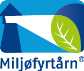